Application of quantitative risk assessment for performance-based permitting of hydrogen fueling stations
A. Christine LaFleur, Alice Muna & Katrina M. Groth
Sandia National Laboratories
Albuquerque, NM
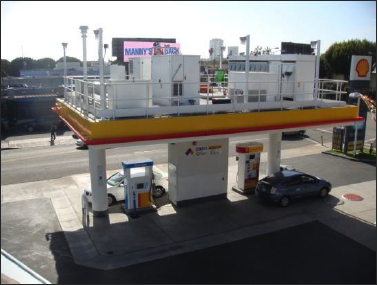 International Conference on Hydrogen Safety 
Yokohama, Japan
October 21, 2015
Sandia National Laboratories is a multi-program laboratory managed and operated by Sandia Corporation, a wholly owned subsidiary of Lockheed Martin Corporation, for the U.S. Department of Energy’s National Nuclear Security Administration under contract DE-AC04-94AL85000. SAND2015-8880 C
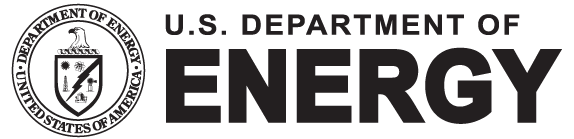 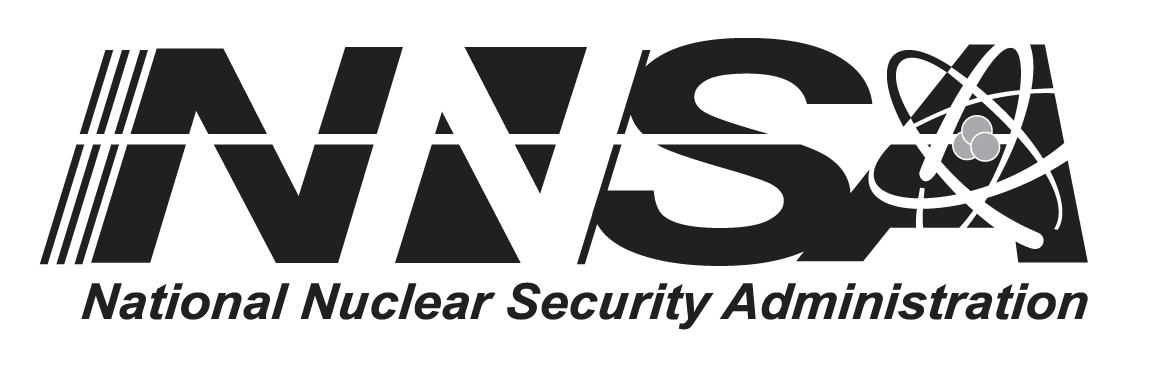 Outline
PBD overview & introduction
Analysis to benchmark station risk
Project Approach: Three coordinated activities
Develop and validate scientific models to accurately predict hazards and harm from liquid releases, flames, etc.
Apply risk assessment techniques in step-out hydrogen technologies
Develop integrated algorithms for conducting QRA (Quantitative Risk Assessment) for H2 facilities and vehicles
Apply R&D in RCS
QRA methods, tools R&D
H2 behavior R&D
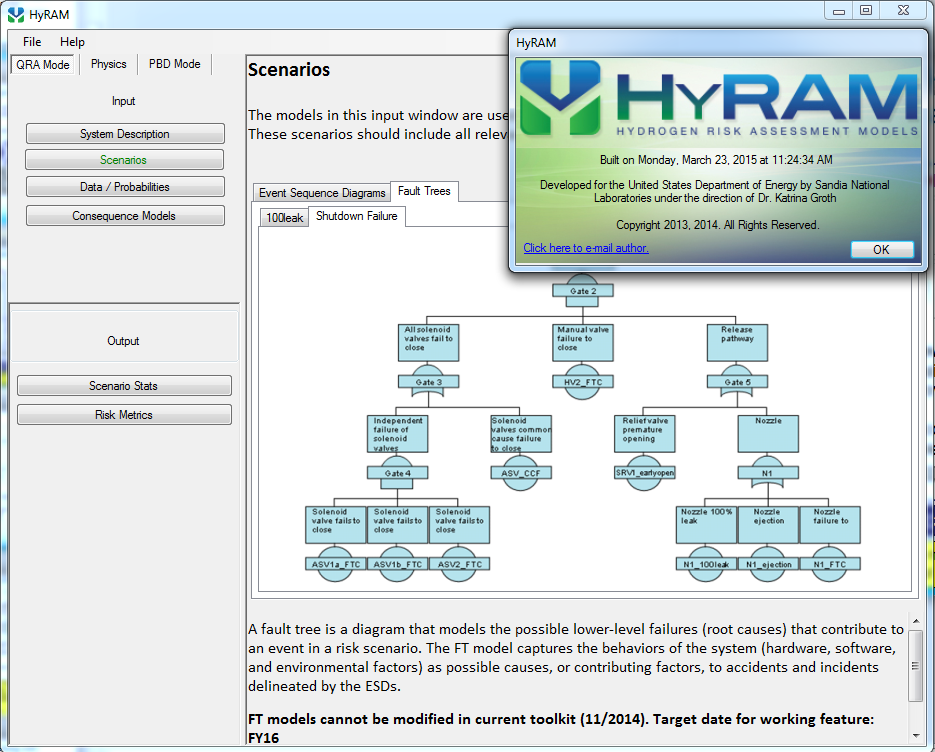 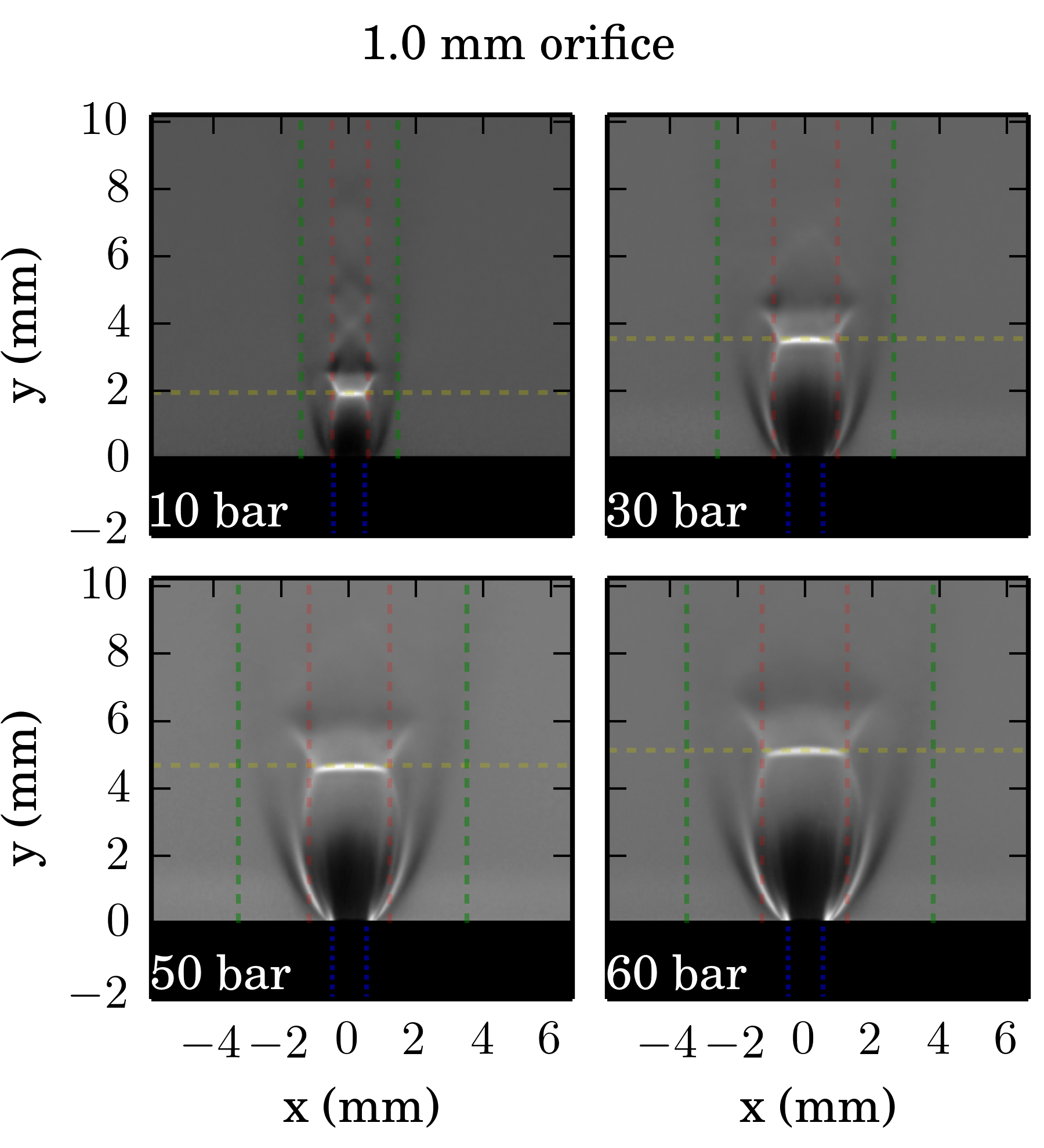 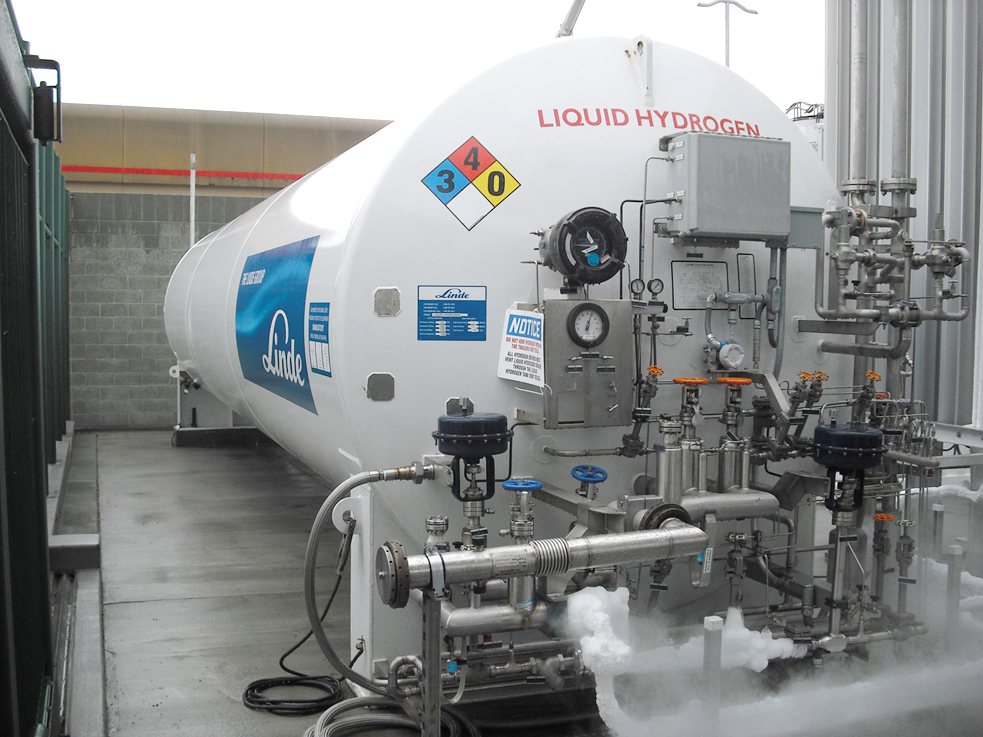 Enabling methods, data, tools for H2 safety & RCS community
3
[Speaker Notes: We’re conducting two main research activities that feed into an applied activities to impact codes and standards.
This  arrangement is in line with our program focus on identifying R&D needs, performing high-priority R&D, and impacting codes and standards.
Three pieces: Developing the methods, developing scientific models, and piloting the application of the methods and models.]
Separation distances in NFPA 2 for liquid hydrogen stations are often prohibitively large
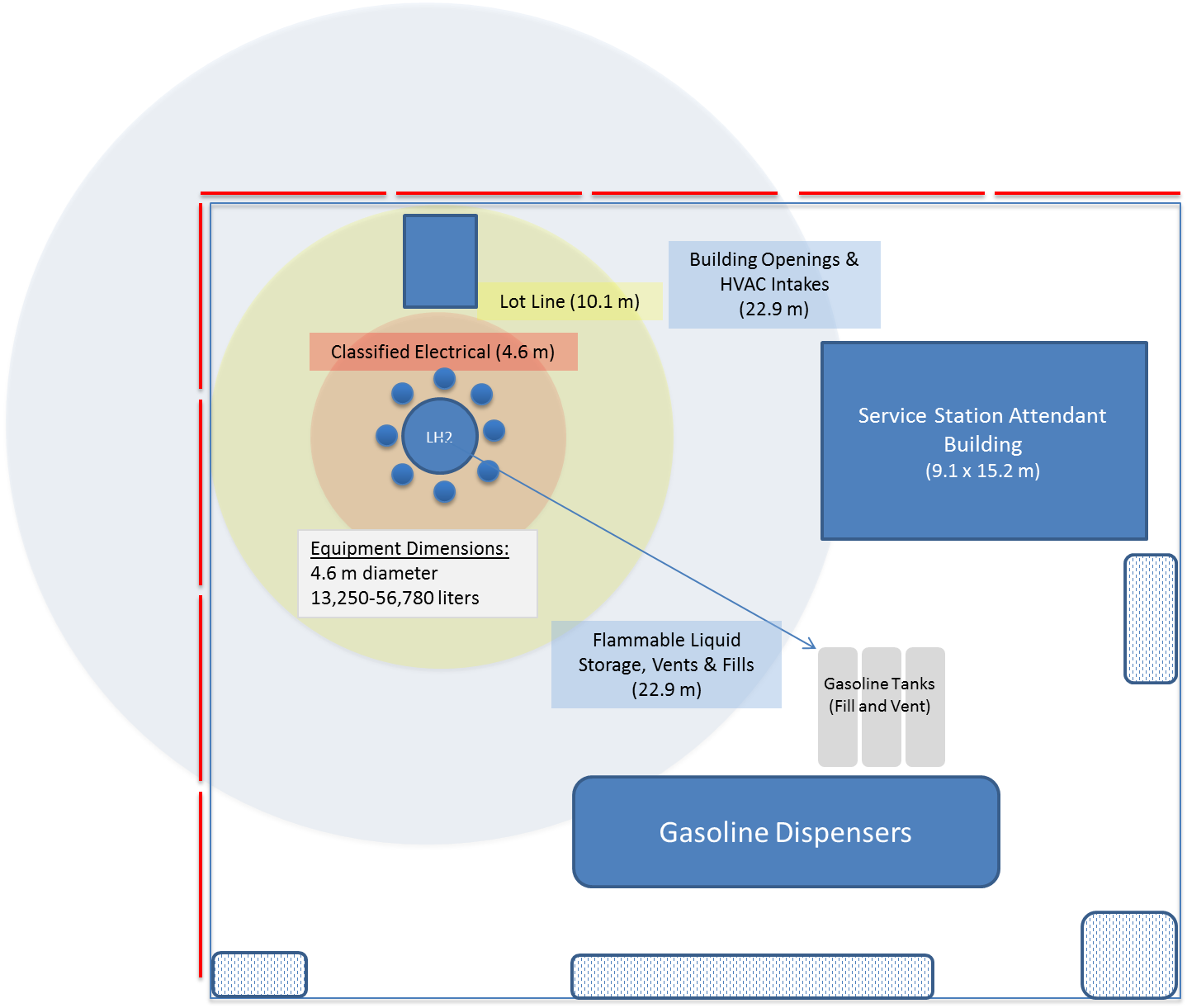 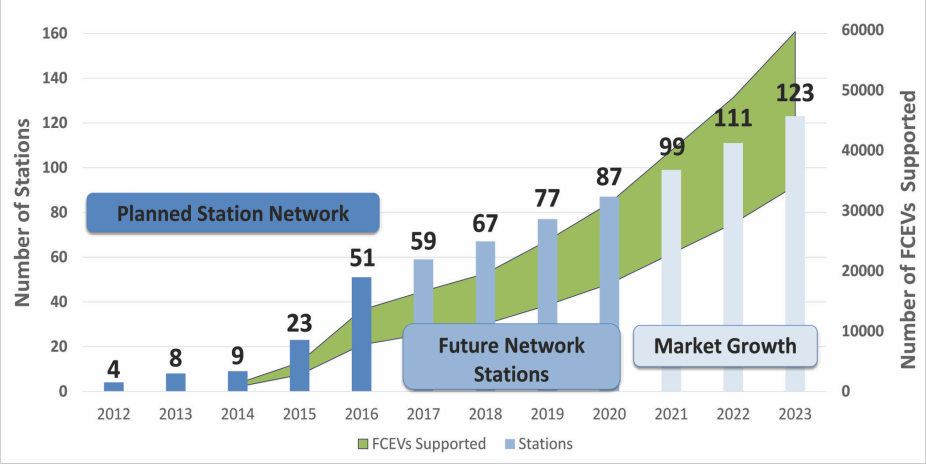 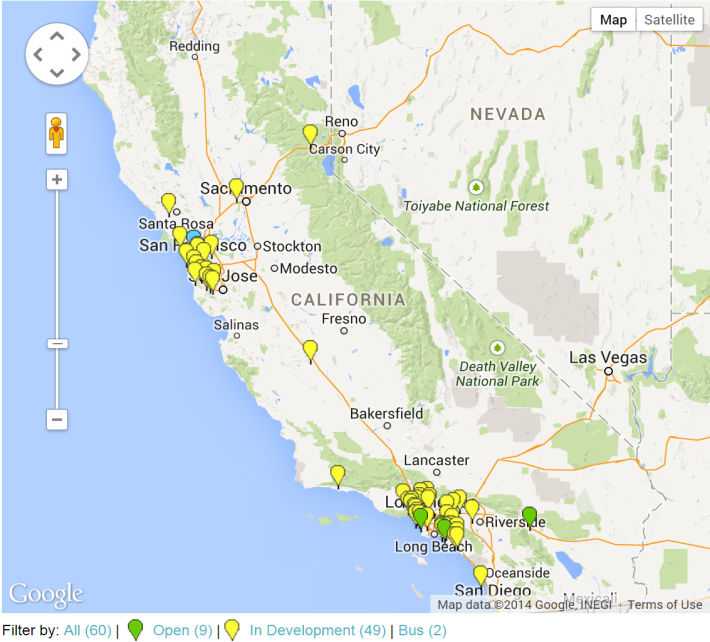 A California Road Map: The Commercialization of Hydrogen Fuel Cell Vehicles, CalFCP, July 2014
http://www.cafcp.org/stationmap
Harris, SAND-2014-3416
Of 70 stations surveyed (out of 343), none met the NFPA 2 Ch. 6 separation distance requirements.
Harris, SAND-2014-3416
Key Barrier – Prescriptive LH2 Separation Distances
Current bulk distance values
Based on historical values
Present critical limitation to hydrogen infrastructure growth
Science-based Code Improvements - Ongoing effort by NFPA 2 subcommittee to revise based on risk-informed science of LH2 release behavior.  Best case schedule for 2019 code edition, jurisdictional adoption later
Alternative Methods for Code Compliance - In the meantime, this effort is exploring a path forward for short term deviation from separation distances for LH2
5
Enabling Hydrogen Codes & Standards: Two related paths
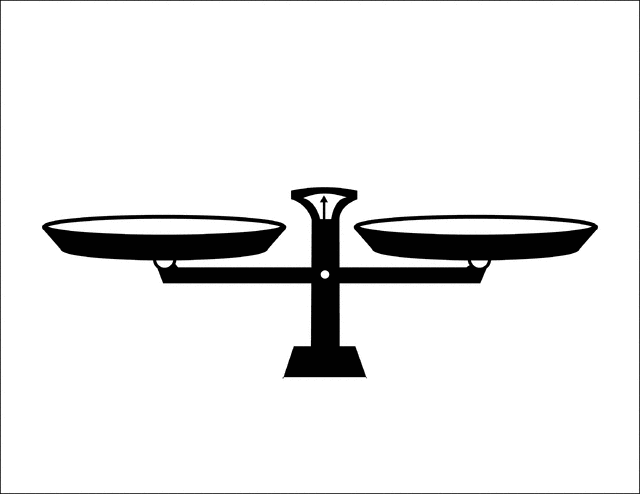 Alternative Methods for Code Compliant Hydrogen Infrastructure
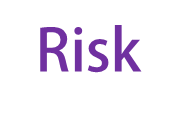 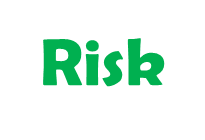 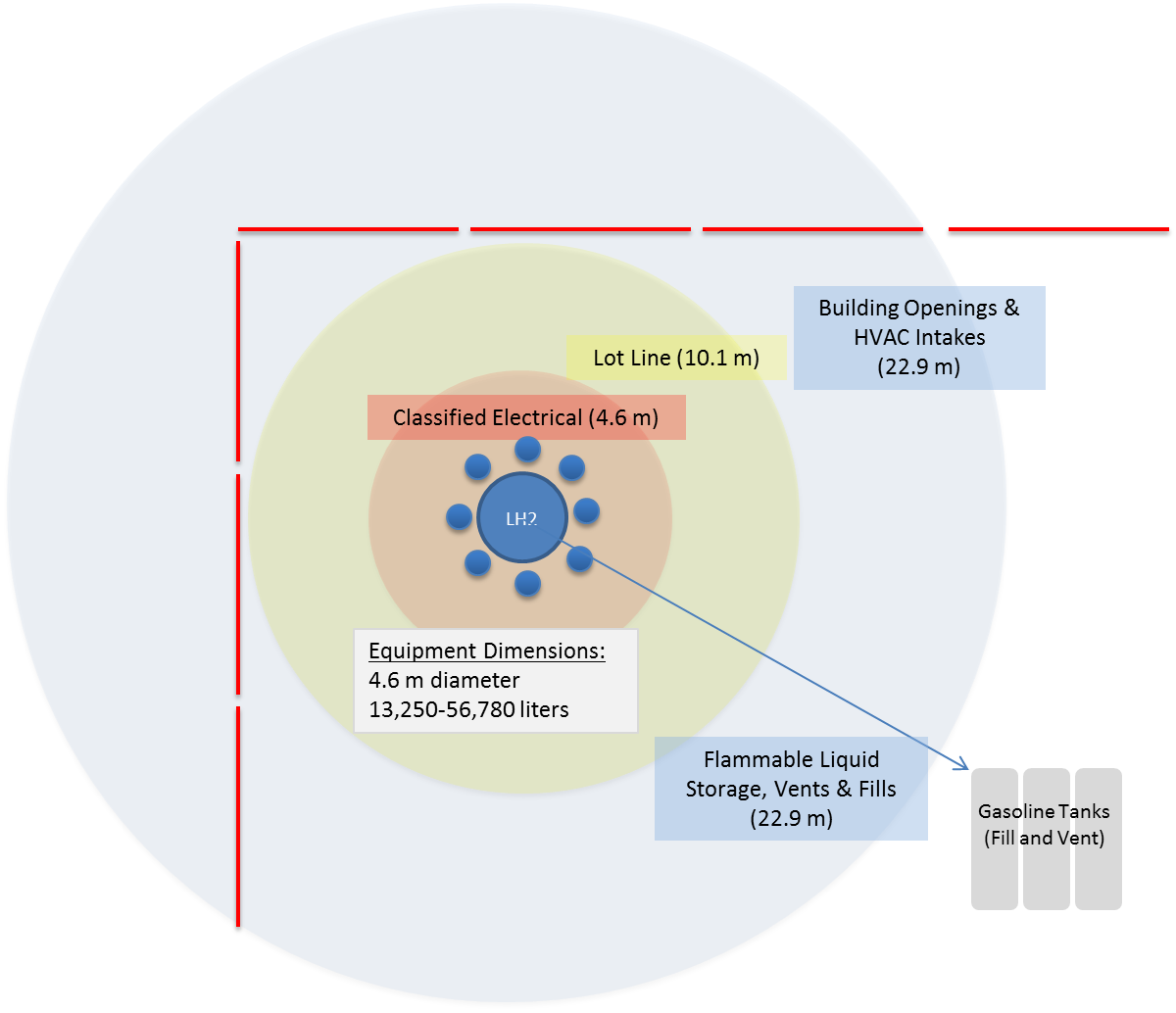 Science-based Code Revisions to Address Critical Limitations to Station Implementation
6
[Speaker Notes: https://en.wikiquote.org/wiki/File:Balanced_scale_of_Justice.svg]
PBD: An Alternative Methods for Code Compliance
NFPA 2 (Hydrogen Technologies Code) specifically allows performance-based designs for hydrogen facilities. Performance-based designs (PBD) enable alternate specifications that do not conform with the prescriptive code requirements, but ensure equivalent safety through the use of performance criteria.



Performance-based design solutions have not been developed for hydrogen applications due to: 
Perceptions that PBD is cost prohibitive
Uncertainty surrounding acceptance by (AHJs) due to lack of familiarity with risk methods
Lack of validated methodology
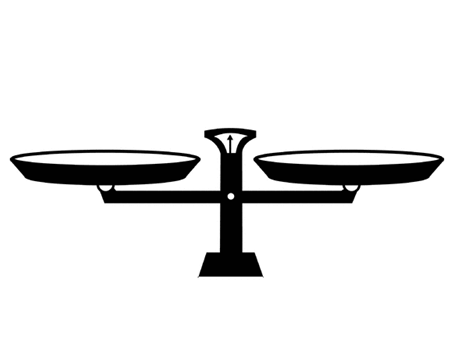 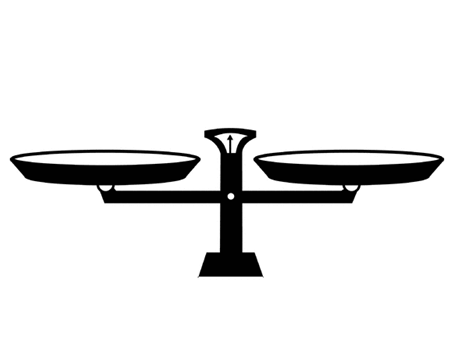 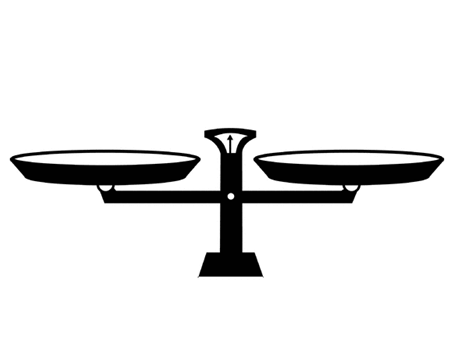 Tenability
Tenability
Heat Flux
Risk
Risk
Heat Flux
Performance-Based Design Process
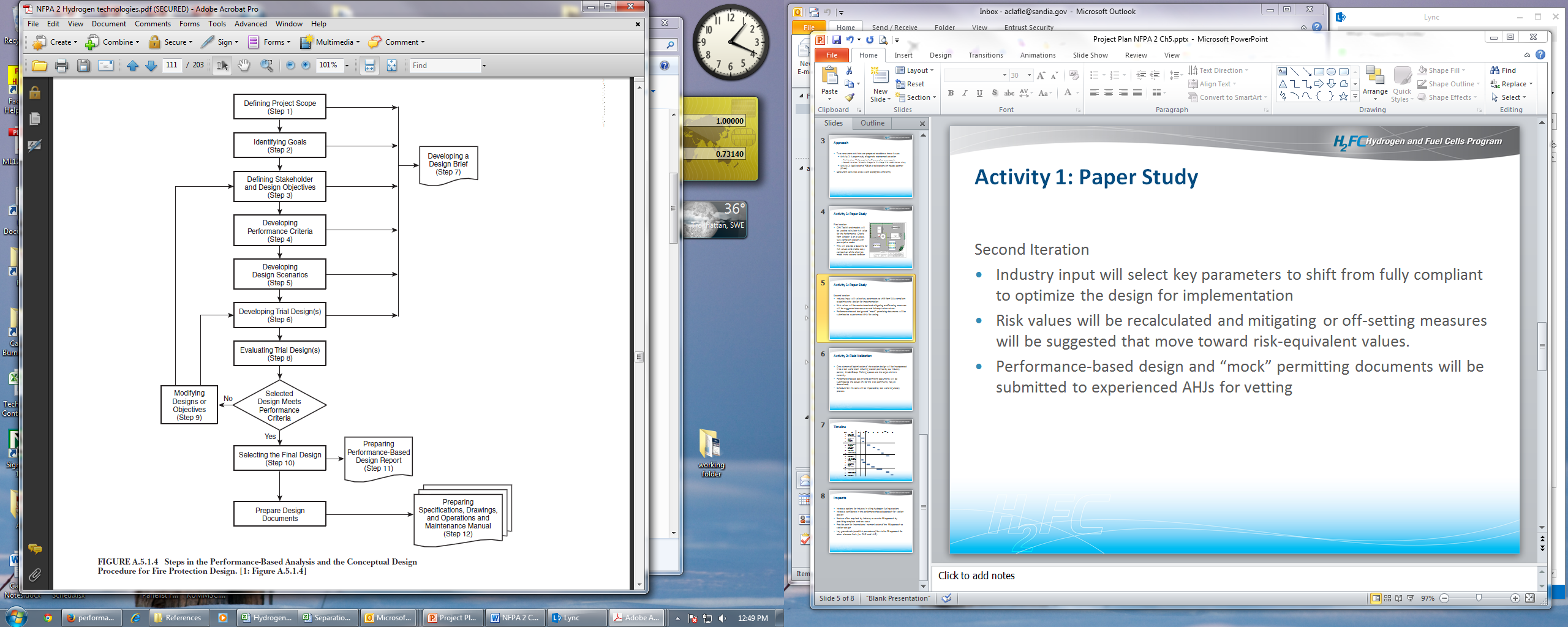 Standard process developed by NFPA and SFPE

Assumptions
Only a single fire source is assumed to be present
Multiple, simultaneous unauthorized releases of hazardous materials from different locations are not considered
Combinations of multiple events are not considered
NFPA Performance-Based Design Process
Outline
PBD overview & introduction
Analysis to benchmark station risk
Application of QRA to Benchmark PBD criteria
Performance-Based Design of Refueling Station
Real-World Station
Representative Station:
H2FIRST Reference Liquid Station
Modifies One Key Requirement and Incorporates Mitigating Factors
Meets all Prescriptive Requirements
Modifies Key Requirements
Prepare Performance-Based Design Report and Documentation Utilizing HyRAM QRA Toolkit
Incorporate Mitigating Factors
Calculate Benchmark Performance Criteria
Follows Real-World Permitting Process
Calculate Risk Risk Equivalent Performance Criteria
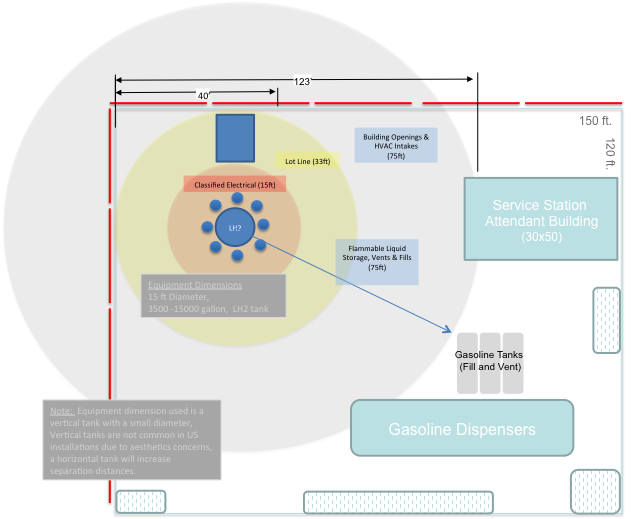 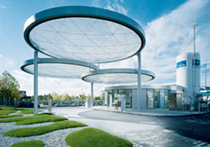 Vet with H2 Code Industry and Stakeholders
10
System Description & Target Positions
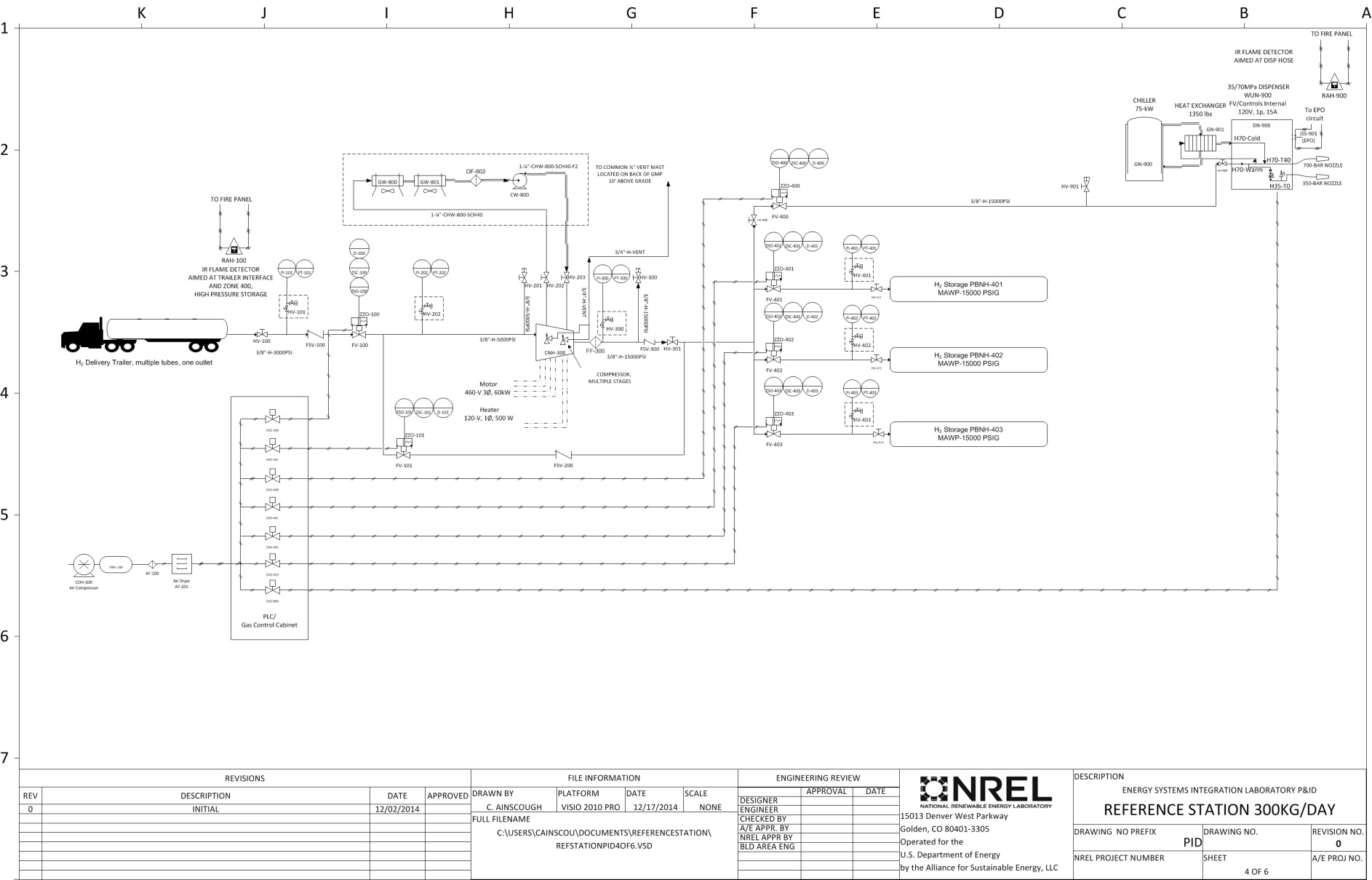 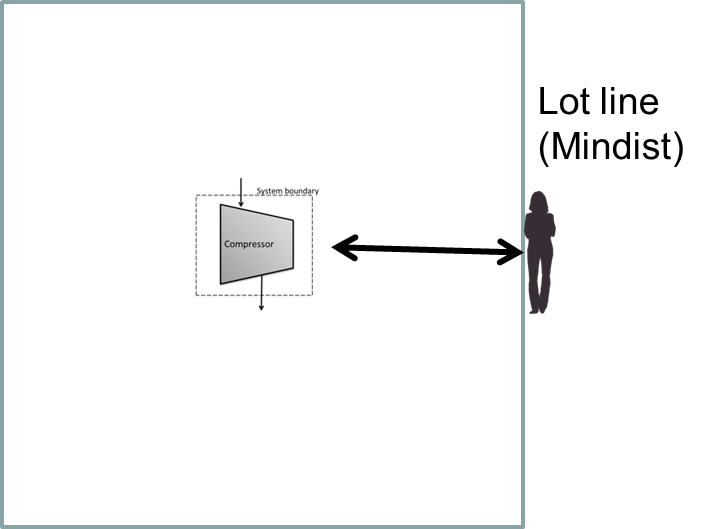 Pratt, NREL/TIP-5400-64107, SAND2015-2660 R
The example system is an outdoor, publically-accessible, gaseous hydrogen station
The analysis will determine the risk to a member of the public outside the NFPA-2 compliant lot line distance
11
Performance-Based Design Required ScenariosSpecified in NFPA 2, Hydrogen Technologies Code
Fire
Explosions
Pressure Vessel Burst
Hydrogen Deflagration
Hydrogen Detonation
Hazardous Materials
Unauthorized Release
Exposure Fire
External Factor
Discharge with Protection System Failure
Pressure Vessel Burst
Fire
NFPA 2 Performance-Based Design: Fire & Explosion Scenarios
5.4.3.1: Pressure vessel ruptures
5.4.2: Design for life safety
Scenario Description
Prevention of gaseous H2 vessel rupture
Pressure relief devices and leak –before-burst design specification
Hydrogen fire resulting from a leak at the dispenser
HyRAM jet fire risk calculation
Outdoor Fueling Station Scenario
Performance Criteria
Approach
NFPA 2 Performance-Based Design: Hazardous Materials Scenarios
Scenario Description
Outdoor Fueling Station Scenario
Performance Criteria Approach
HyRAM QRA used to develop baseline
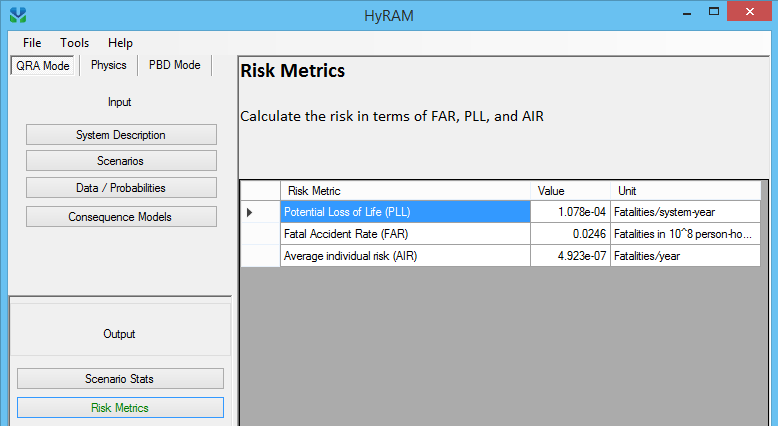 HyRAM toolkit is being used to calculate risk values for the performance criteria on a representative station, fully compliant with prescriptive codes
This will provide a Baseline for risk values and enable easy comparison of the changes made in the second iteration
The AIR value is used for comparison purposes
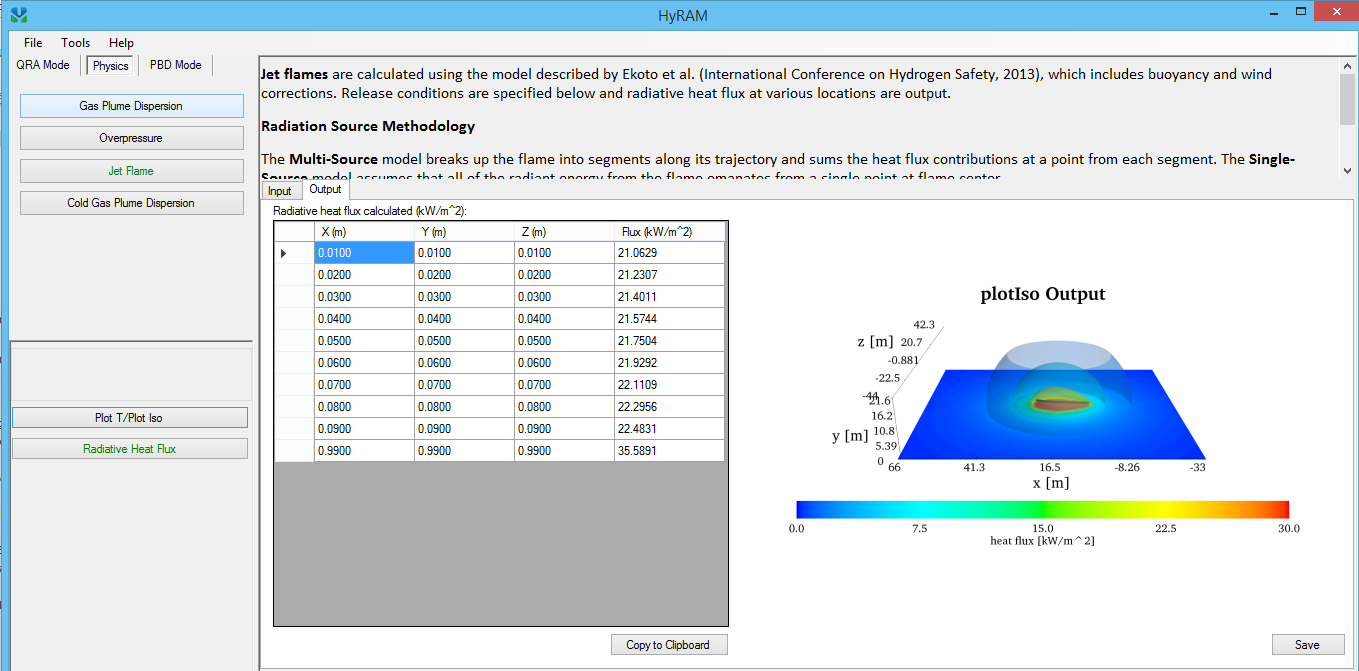 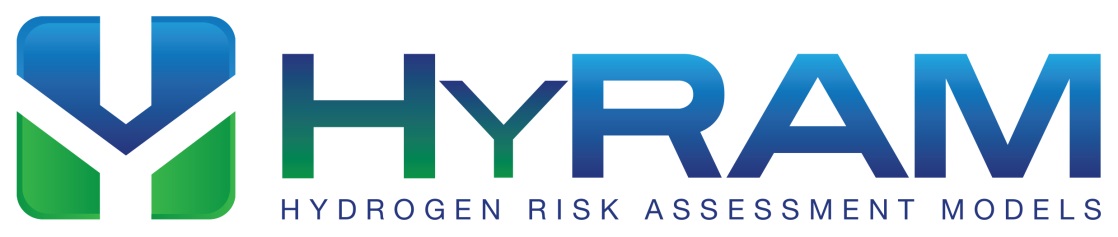 [Speaker Notes: Coordinate station with H2FIRST project]
NFPA 2 Performance-Based Design: Fire Scenario
Description:
Leak from gaseous side of H2 system, at dispenser.  System parameters for largest pipe size, pressure and temperature were inputted into HyRAM and a baseline risk value for a code compliant station was calculated.
16
Baseline Result for Fire Scenario
Fire Scenario Result: 
AIR: 1.05 x 10 -4   Fatalities /year

Risk Values for US Gasoline Stations
Member of Public (Used in NFPA 2):  PLL or AIR below 2 x 10 -5 fatalities/station-yr
Based on 2 fatalities/yr and 100,000 refueling stations in the US
Workers: One order of magnitude higher than public risk  1 x 10 -4 
Other Risk Statistics
Average Individual Risk (CDC actuarial data 2005)
		= (9117,809 Deaths/Year)/296,748,000 Total U.S. Pop.
		=  4 x 10 -4 Deaths/Person-Year (~ 1/2,500 Deaths/Person-Year)
 	In any given year, approximately 1 out of every 2,500 people in the entire U.S. population will suffer an accidental death
Norwegian Petroleum Directorate guidelines use a total frequency of 5 x 10 -4/yr for all accidents for all safety functions
NFPA 2 PBD: Hazardous Material Scenario 3 — External Factor
Description
A seismic event occurs that results in a 100% leak of the largest pipe in the hydrogen system due to shearing. Because explosive conditions are dealt with independently in other design scenarios, only the effects of a fire are considered in this scenario.
18
Baseline Result for External Event
External Event Scenario Result: 
AIR: 1.81 x 10 -2   Fatalities /year, conditional upon occurrence of an earthquake

Fire Scenario Result: 
AIR: 1.05 x 10 -4   Fatalities /year
Next Steps:
Analyze all applicable performance-based design scenarios to determine a baseline performance criteria
Design various ‘trial designs’ that do not meet specific prescriptive requirements which may be infeasible given site specific conditions
Evaluate trial designs against the baseline prescriptive criteria
Impacts
Increase options for industry in siting hydrogen fueling stations
Increase confidence in the performance-based approach for station design
Reduce effort required by industry to use the performance-based approach by providing template and test case 
Provide path for international harmonization of the performance-based approach to station design
Lay groundwork (establish precedence) for similar performance-based approach for other alternate fuels (i.e. CNG and LNG)
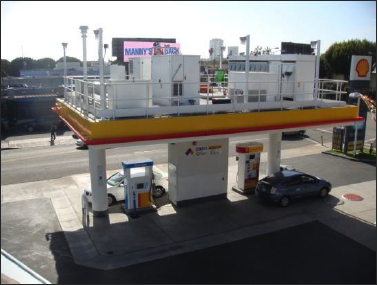 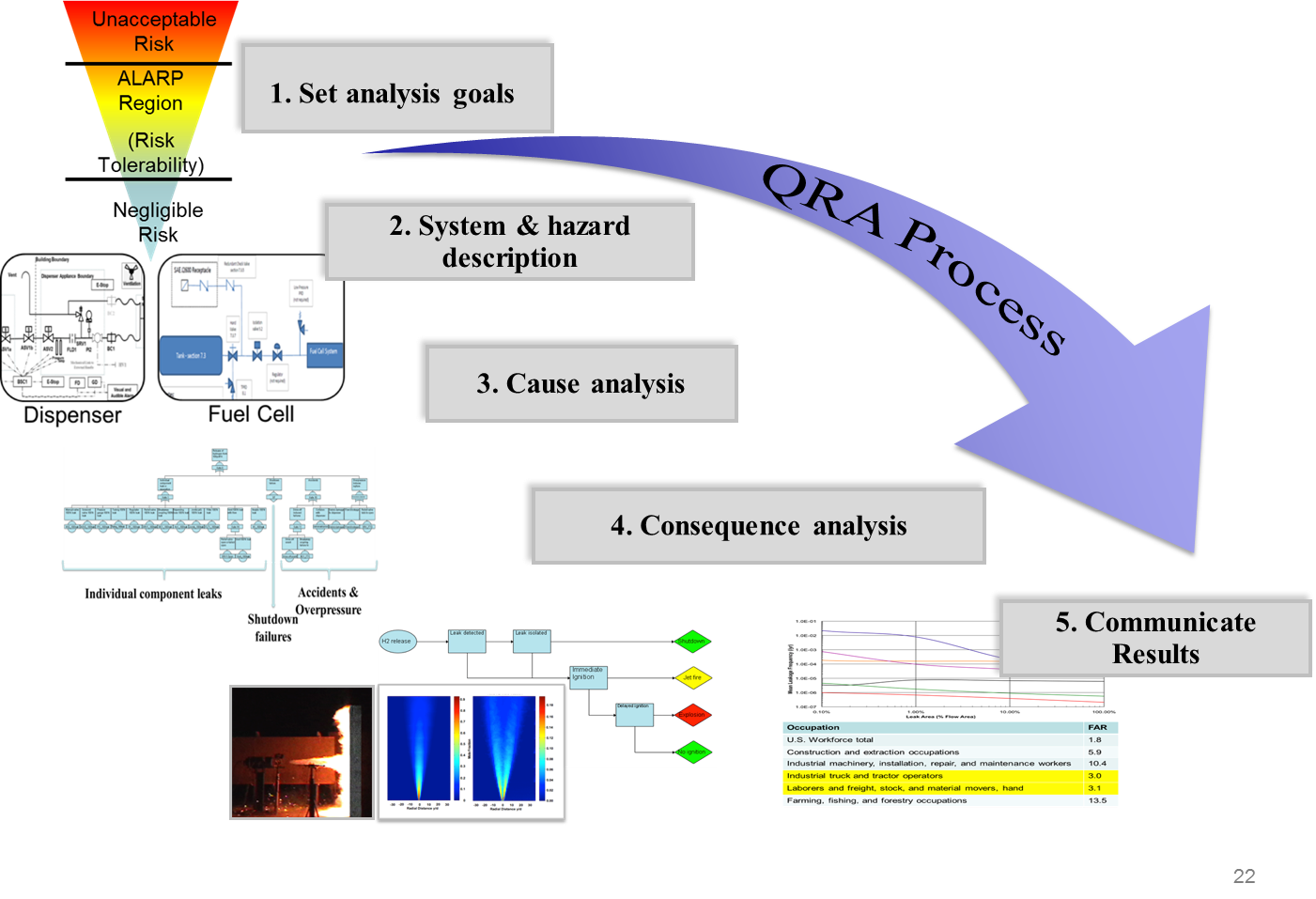 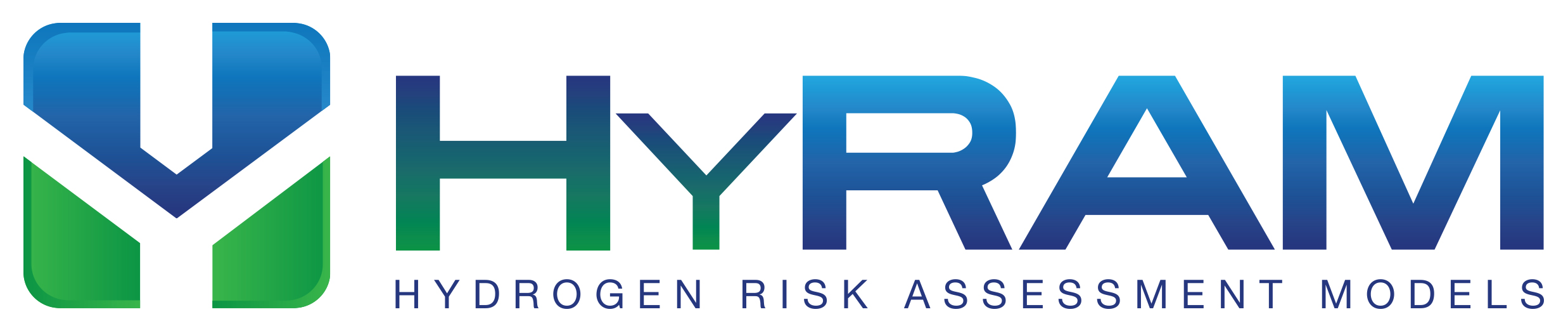 Thank you!
Katrina Groth
Sandia National Laboratories
kgroth@sandia.gov

Research supported by DOE Fuel Cell Technologies Office (EERE/FCTO)
NFPA 2 Performance-Based Design: Scenarios which do not apply to an outdoor fueling station
5.4.2: Design for life safety affecting the egress system
No egress system since fueling station is outdoors
Scenario Description
Discussion of Applicability